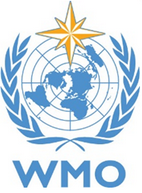 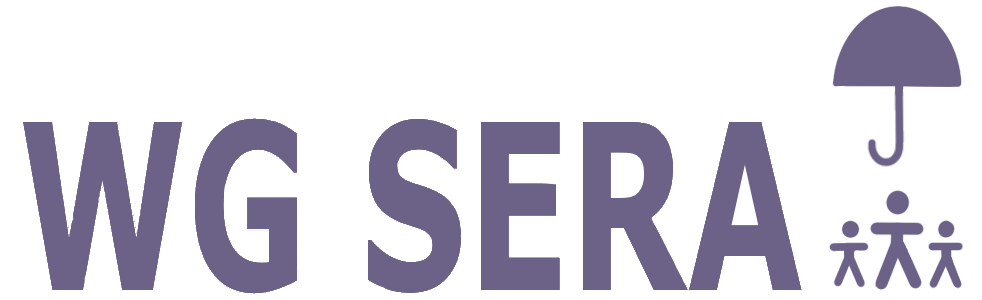 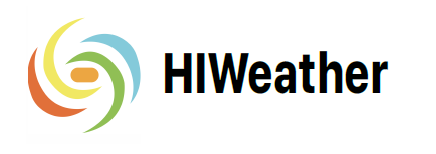 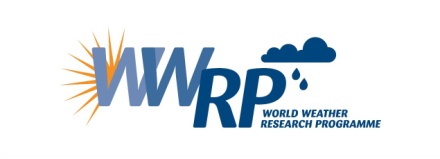 Using Value Chain Approaches to Evaluate the End-to-End Warning System
Beth Ebert (BOM), David Hoffmann (WMO), Carla Mooney (BOM)
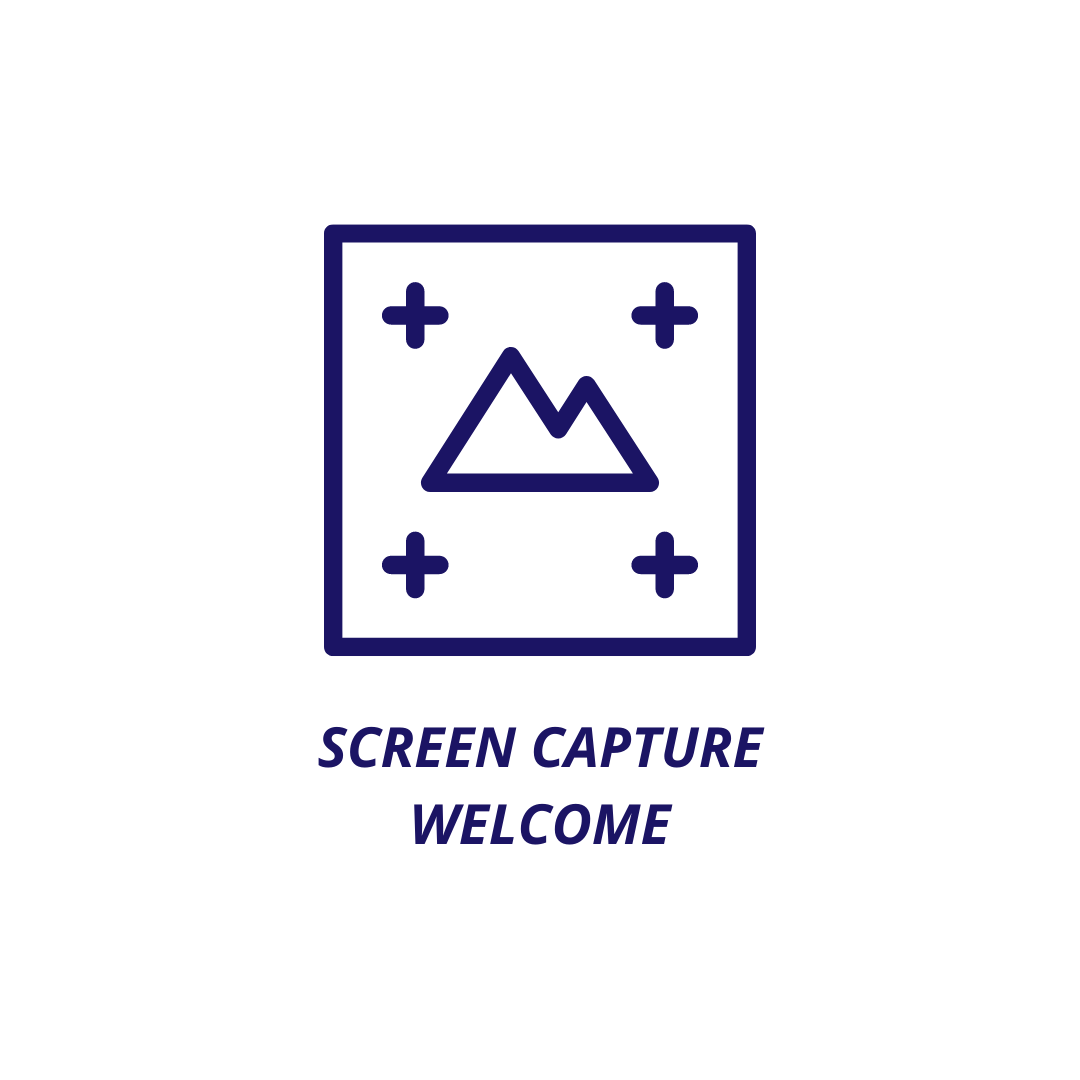 EMS, 10 September 2021
Australia’s Total Warning System
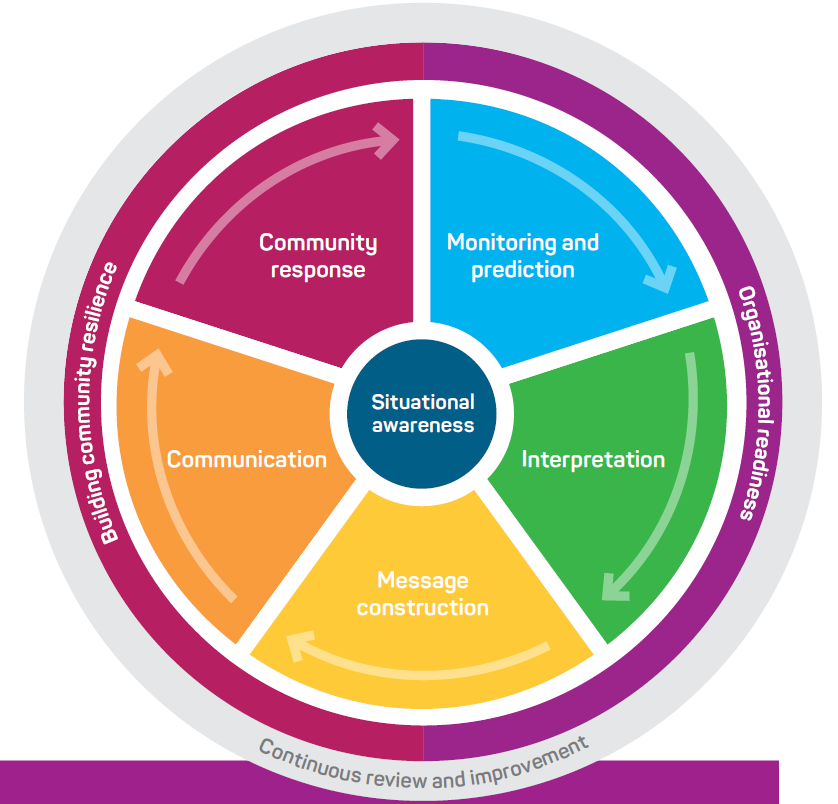 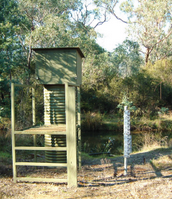 How can we understand and improve our forecast and warning chain?
How can we target and measure improvements?
What investment would bring the greatest benefit?
What can we learn from past events?
What does international best practice look like?
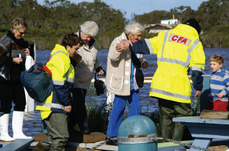 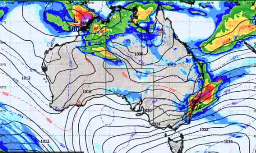 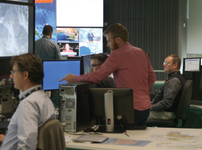 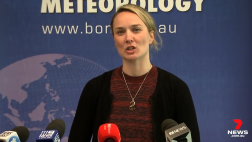 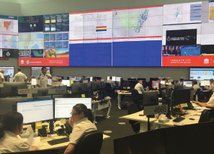 [Speaker Notes: There are a lot of different components to producing a warning, involving many different people and skill sets. It’s important that it all fits together well and that the information flows effectively through the system.
There are many questions we might ask in order to help improve our warning systems and their effectiveness.]
Source: https://www.smartsheet.com/value-chain-model
What is a Value Chain?
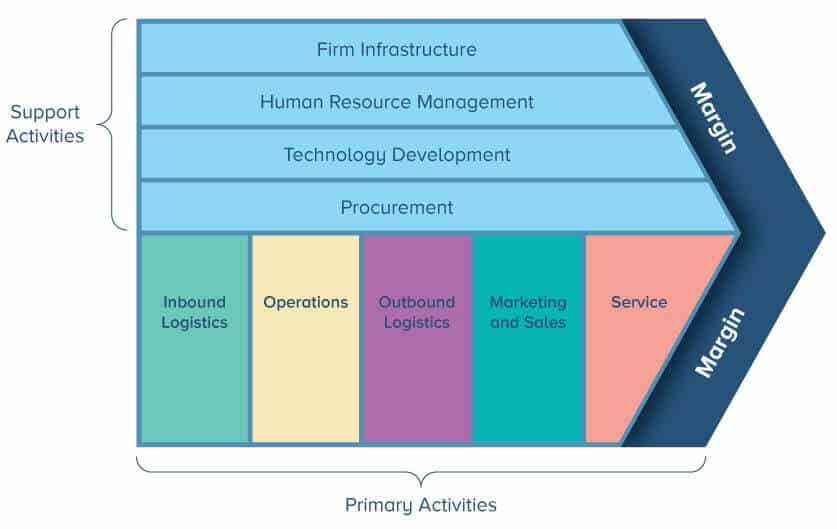 Economic value chain developed by Porter (1985)
Hydro-meteorological value chain:
A tool for characterising and evaluating value (information) in a hydro-met information process with the aim to reduce costs/damages from hydro-met events and increase value for the end-user
Many other value chains & networks exist!
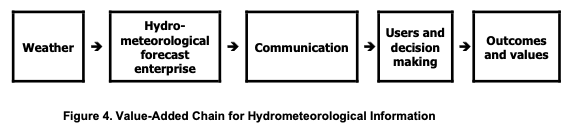 Lazo et al., 2009, Primer on Economics for National Meteorological and Hydrological Services
[Speaker Notes: Porter’s economic value chain doesn’t apply all that well to services (or to many industries nowadays)]
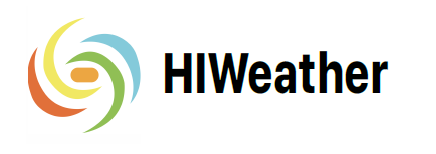 HIWeather value chain for warnings
Golding et al., 2019
Hazard Forecast
Weather Forecast
Warning
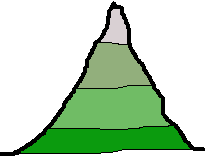 Each stakeholder adds value through tools, experience, other information sources
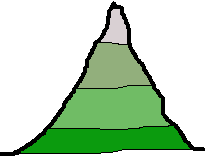 📈
Observations
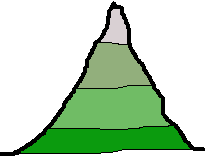 Decision
Impact Forecast
Each stakeholder has their own set of objectives, resources and constraints that can limit the value
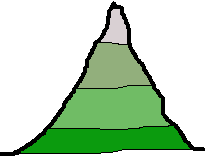 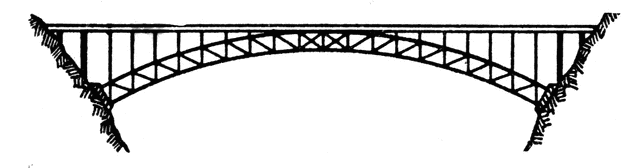 📉
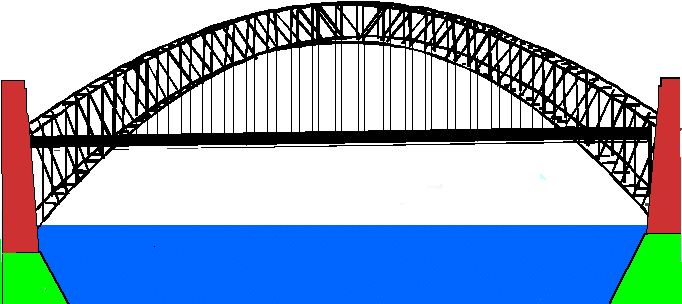 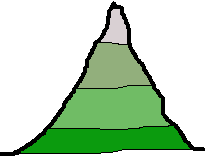 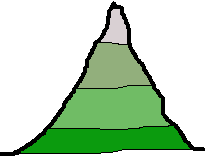 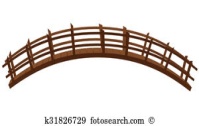 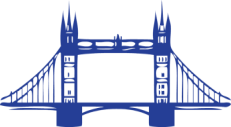 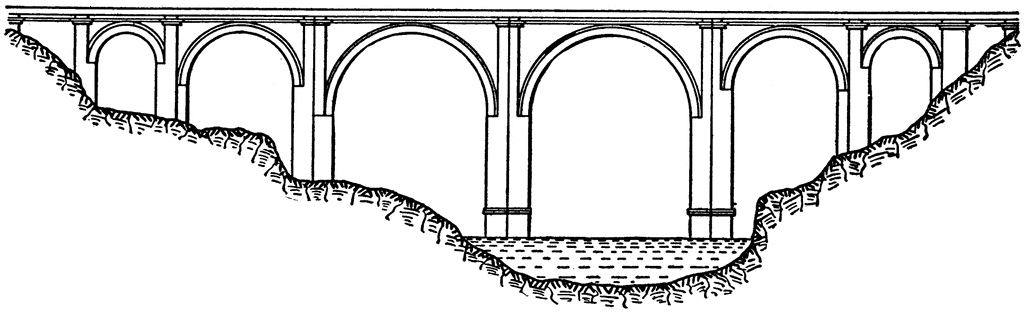 Social, Economic & Health Modelling
Communication Science: Messages & Media
Sensor Technology
Weather Modelling
Ocean, Land Surface & Pollution Modelling
Behavioural Psychology
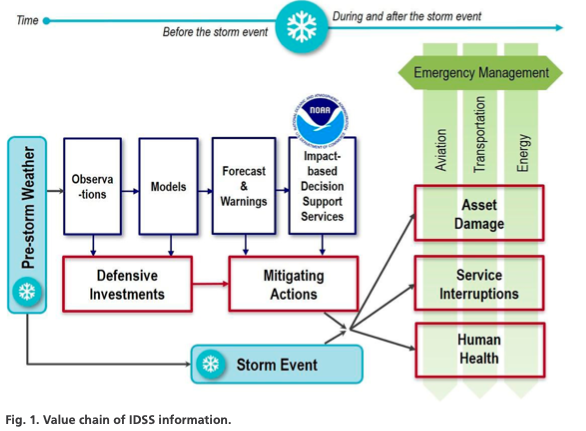 Value chain example – economic value of improving a forecasting system
Reducing socioeconomic impacts of winter storms by implementing an Impact-Based Decision Support Services (Lazo et al., BAMS, 2020)
Integrating social-science and economics analysis to assess and improve impact-based decision support services (IDSS)
Implementation of IDSS reduced costs by over $107 million in aviation and energy sector combined and reduced recovery time by 5 days for ground transportation
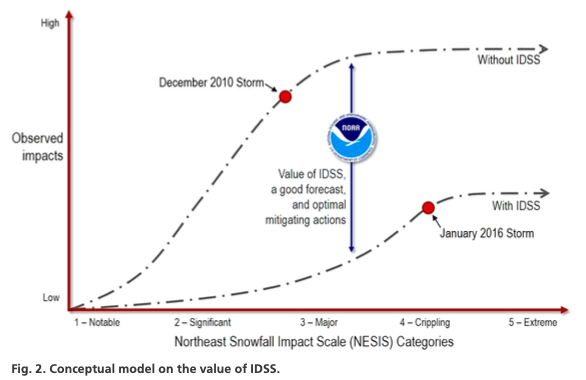 [Speaker Notes: In this recent example the effectiveness of the warning system for winter storms was examined before and after improvements were made to make the warning system, to try to estimate the economic value of those improvements.]
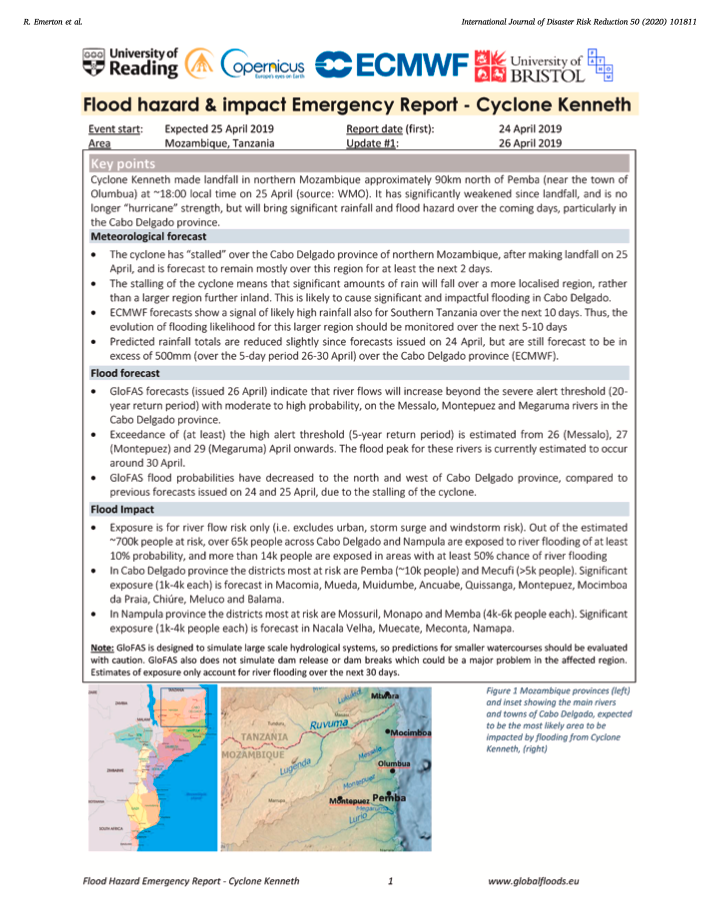 Value chain example – learning from high impact weather events
Evaluation of cyclone flood forecast for international humanitarian preparedness and response (Emerton et al., IJDRR, 2020) 
Probabilistic real-time flood forecast and risk bulletins to improve communication of hazard risk information to decision-makers and stakeholders
Considerable loss of life from cyclones in Mozambique in 2019 due to significant gaps and weaknesses in the accuracy of the (flood) warnings and an overall emergency preparedness, response and coordination with a limited understanding of risk
[Speaker Notes: Forecast-based Financing is another application. In this example the authors took a critical look at the performance of all elements of the end-to-end warning chain for Cyclones Kenneth and Idai in Mozambique. Analysed the lessons learned.]
WWRP Value Chain project
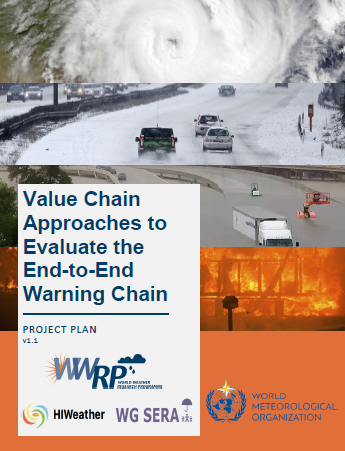 Research to improve the effectiveness of the warning chain
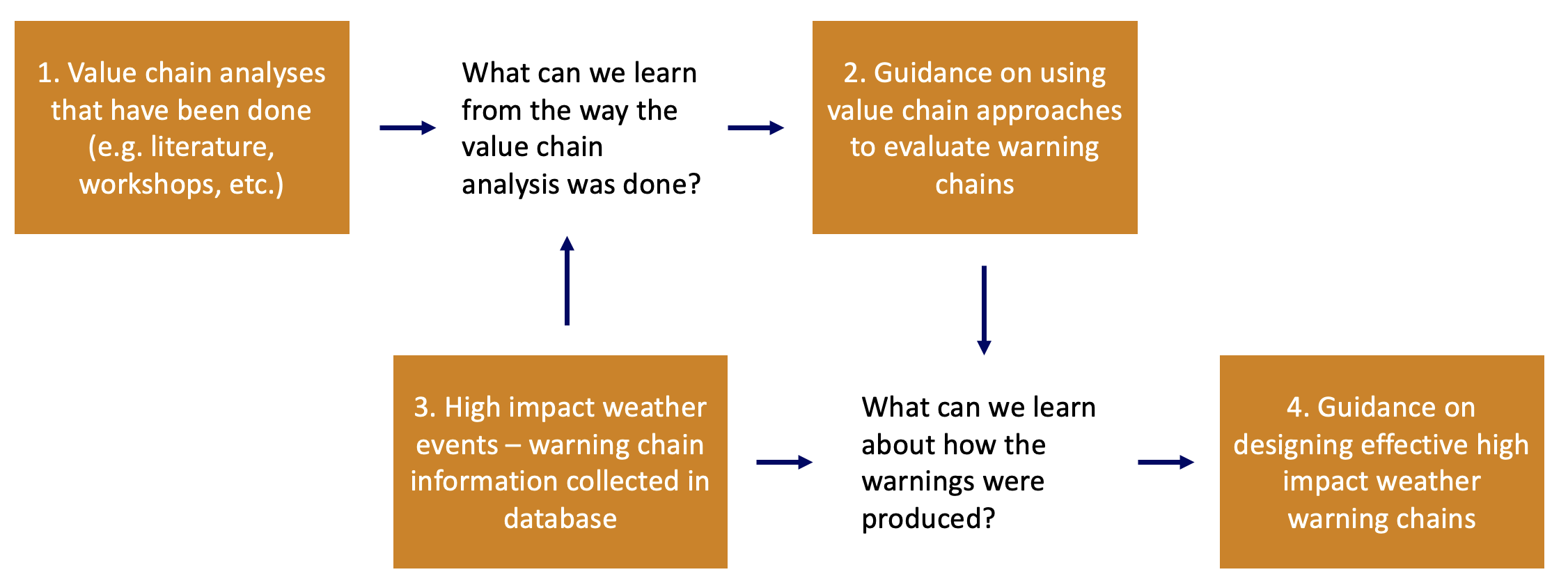 Exploring value chain approaches
Value chain approach(es) to use
Is there a “best” value chain approach to use or should more than one be applied?
What methods best support meta-analysis?
Measuring the value chain
What metrics can be used?
Where can these metrics be used within the value chain? 
How can we measure or evaluate intangible aspects of the value chain? 
What methods can be used to capture metric uncertainty?
Exploring warning chains for hazardous events
Communication
Predictability & processes
User-oriented evaluation
Human impacts, vulnerability & risk
Multi-scale modelling of hazards
How did the characteristics of the prediction models (spatial resolution, update frequency, ensemble size, coupling, DA, etc.) affect predictive ability?
What obs data were used as model input, nowcasts and verification, e.g. non-traditional data?
What vulnerabilities and exposures were important in producing the impacts?
What socioeconomic data were used to assess risk?
Were impacts predicted (i.e. impact-based forecast or impact forecast) and how?
How did users make decisions (thresholds)?
Which providers issued communications and to which users?
What was the nature of the content (text, graphics, general vs tailored)?
Were there absent or failed communications?
How was uncertainty conveyed?
What contributed to the severity of the event, e.g. pre-conditioning?
How did multiple NWP models perform?
What are the reasons for good/poor performance? 
What diagnostic tools would assist?
How did error/ uncertainty propagate through the warning chain?
Did users have access to quality information?
How much value was added/lost along the warning chain/network?
What were the strongest and weakest links?
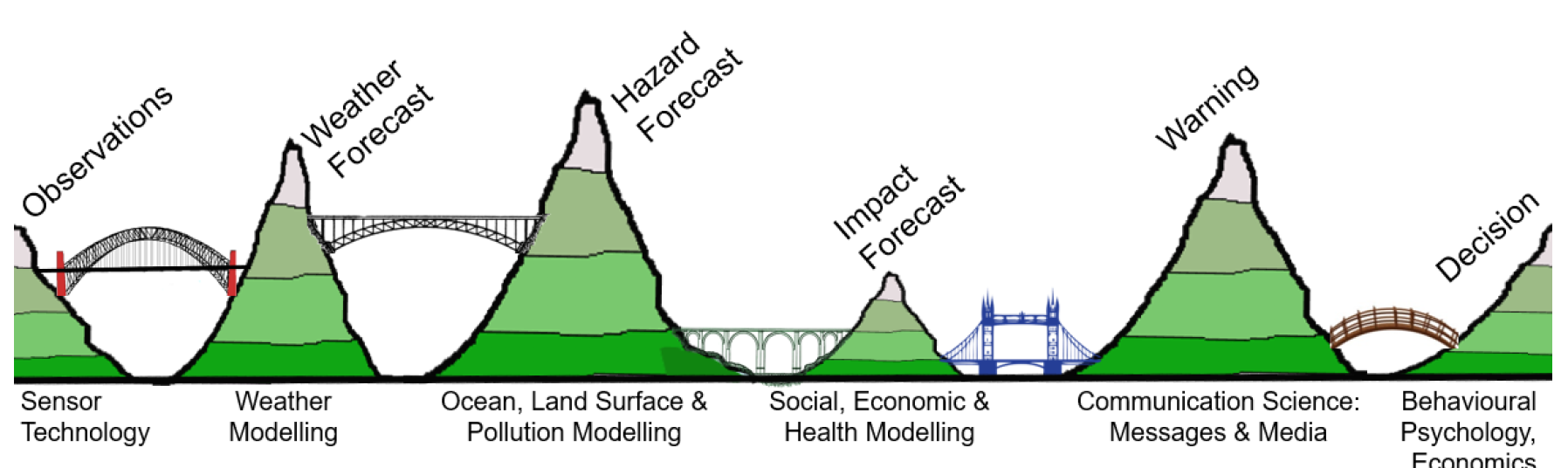 High impact events of interest since the project started
Leveraging and extending existing databases
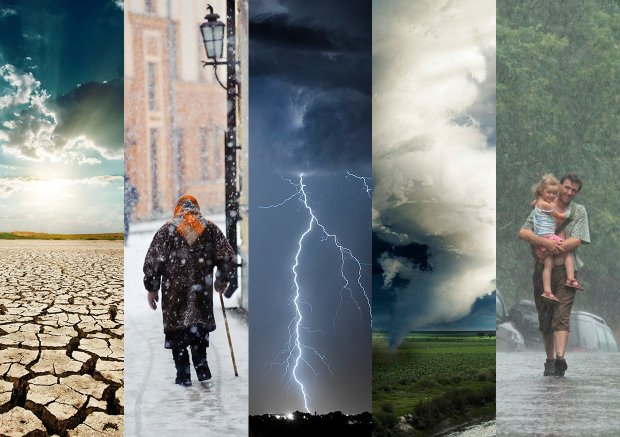 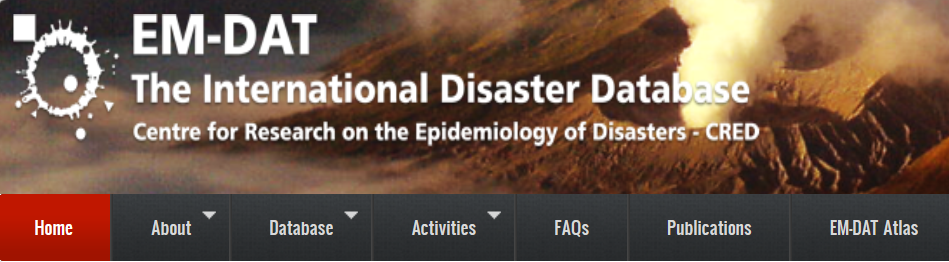 Emergency Events Database
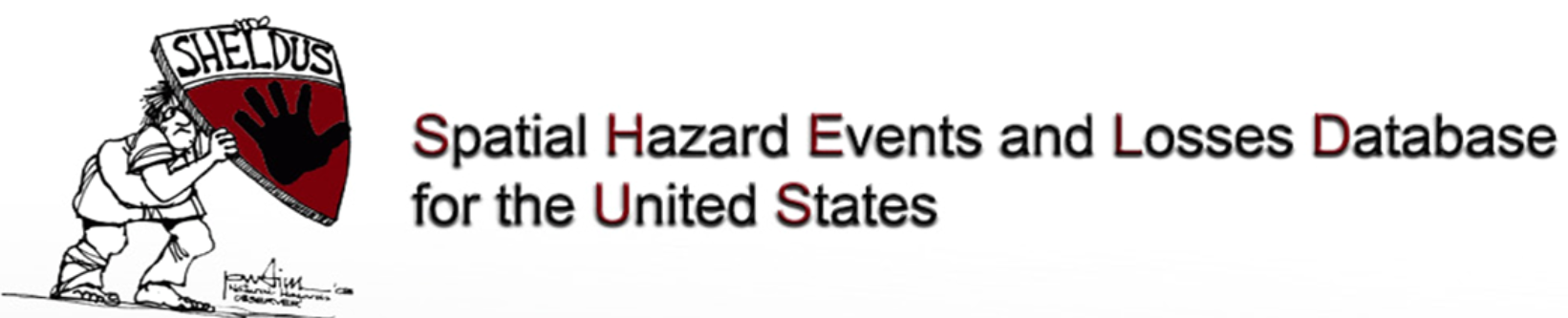 SHELDUS
ECMWF Severe Event Catalogue
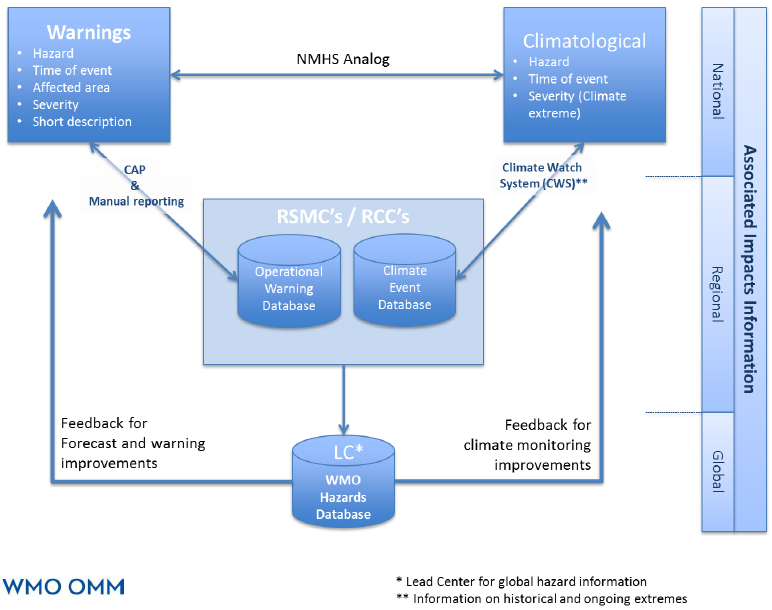 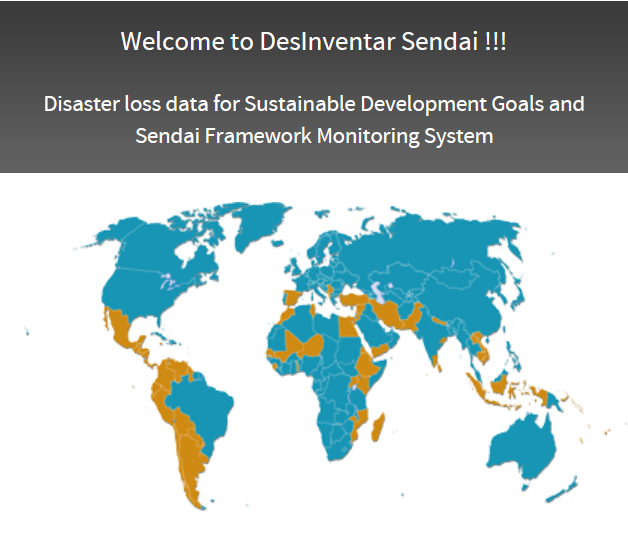 Disaster Information Management System
… and more …
WMO Catalogue of Hazardous Events
Progress so far
Kicked off November 2020, extends through 2024
International multidisciplinary project team
Project plan published, seeking funding opportunities & collaborators
Glossary of terminology
Value Chain Framework outlined, literature review in progress
Case study data template in development
Workshops on Citizen Science and Australian flood event
Take our short survey at https://forms.office.com/r/fF2pKq9XEn
Value chain as an analysis approach
Hazardous event case studies to support analysis of the end-to-end warning chain
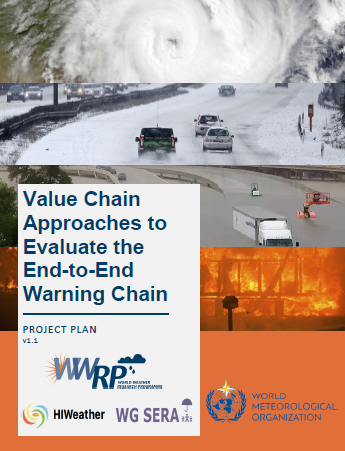 Contact:
Beth Ebert (chair)	beth.ebert@bom.gov.au
More information:
http://hiweather.net/Lists/130.html 
HIWeather newsletter
HIWeather YouTube channel
[Speaker Notes: The Value Chain project hopes to help researchers and practitioners to
Use the value chain as an analysis approach to understand and improve their forecast and warning chains, and to be able to measure how effective the different parts are working; and then
Review other warning chains for other high impact weather events to understand what has worked well, by accessing data of past events and knowing what data to collect and put in.]